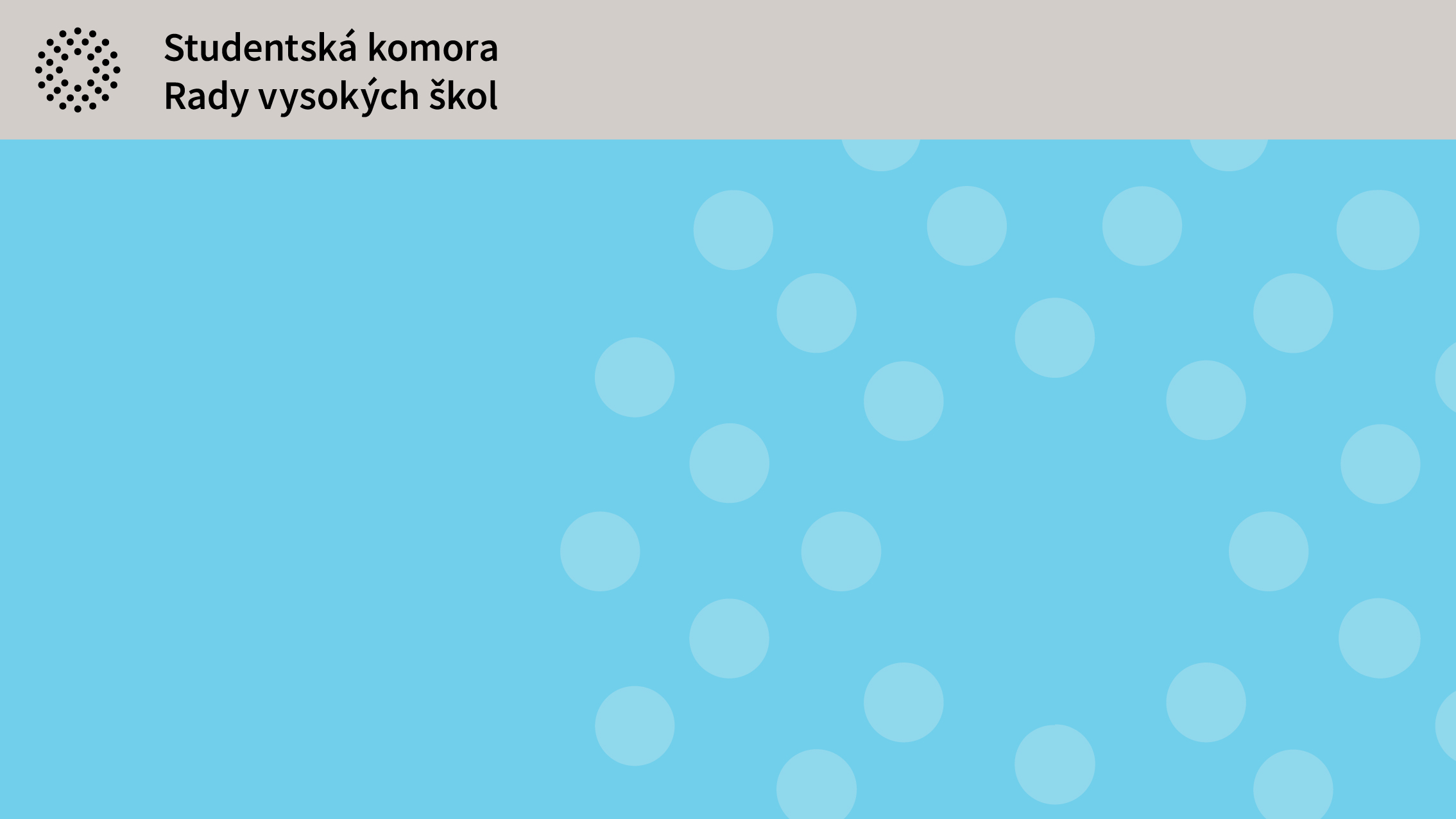 Informace ze Studentské komory RVŠ
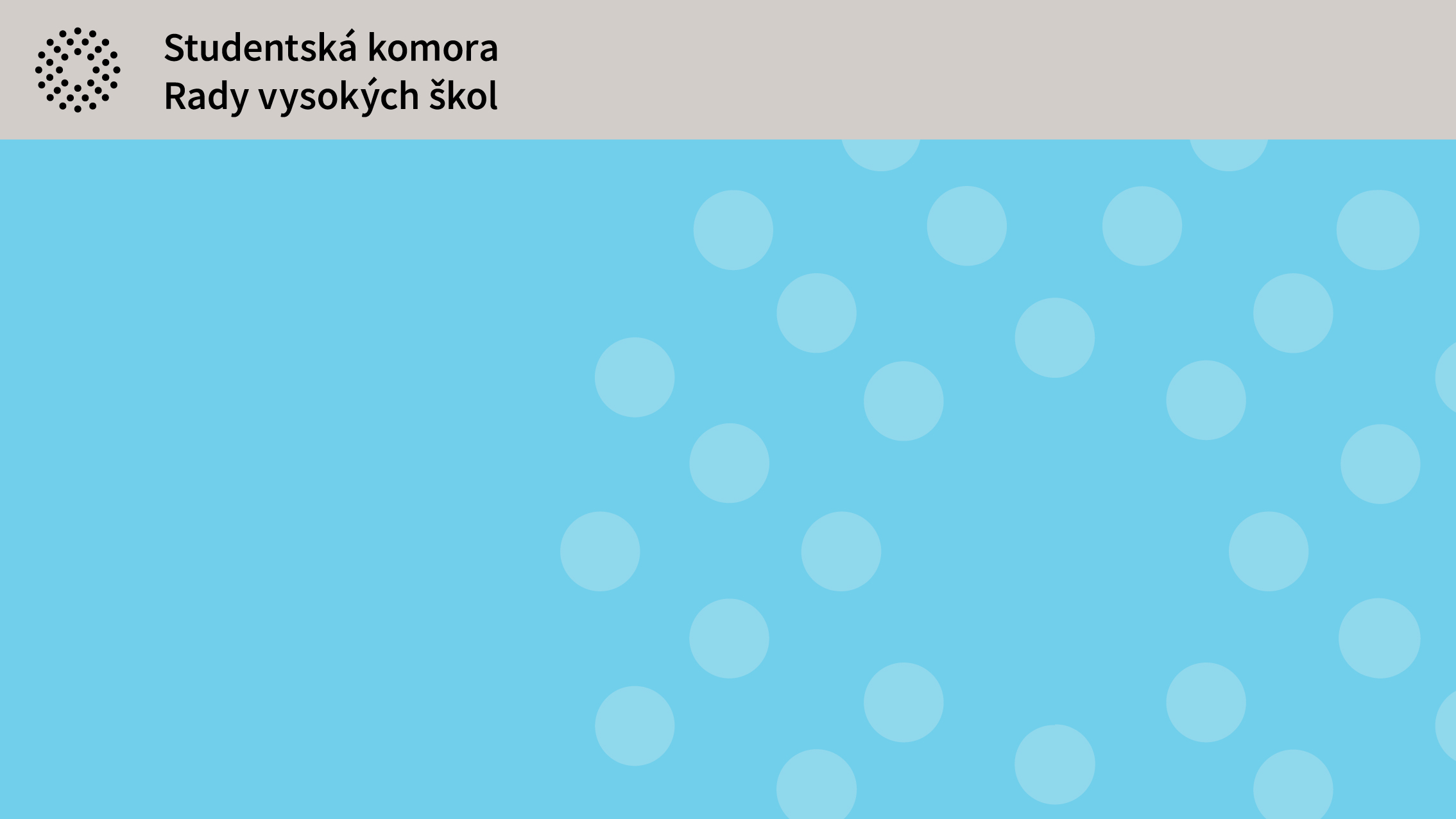 Organizace komory.
Vyúčtování BM ESU
 Přípravy oslav 30. výročí SK RVŠ
 Memorandum o spolupráci se středokšoláky (podpis 22.11.) Založení „Studentské konference ČR“ pro společná celostudentská témata
 Personální změny v Předsednictvu SK RVŠ
 Zaslání informací o aktivitě členů předsedům AS
2
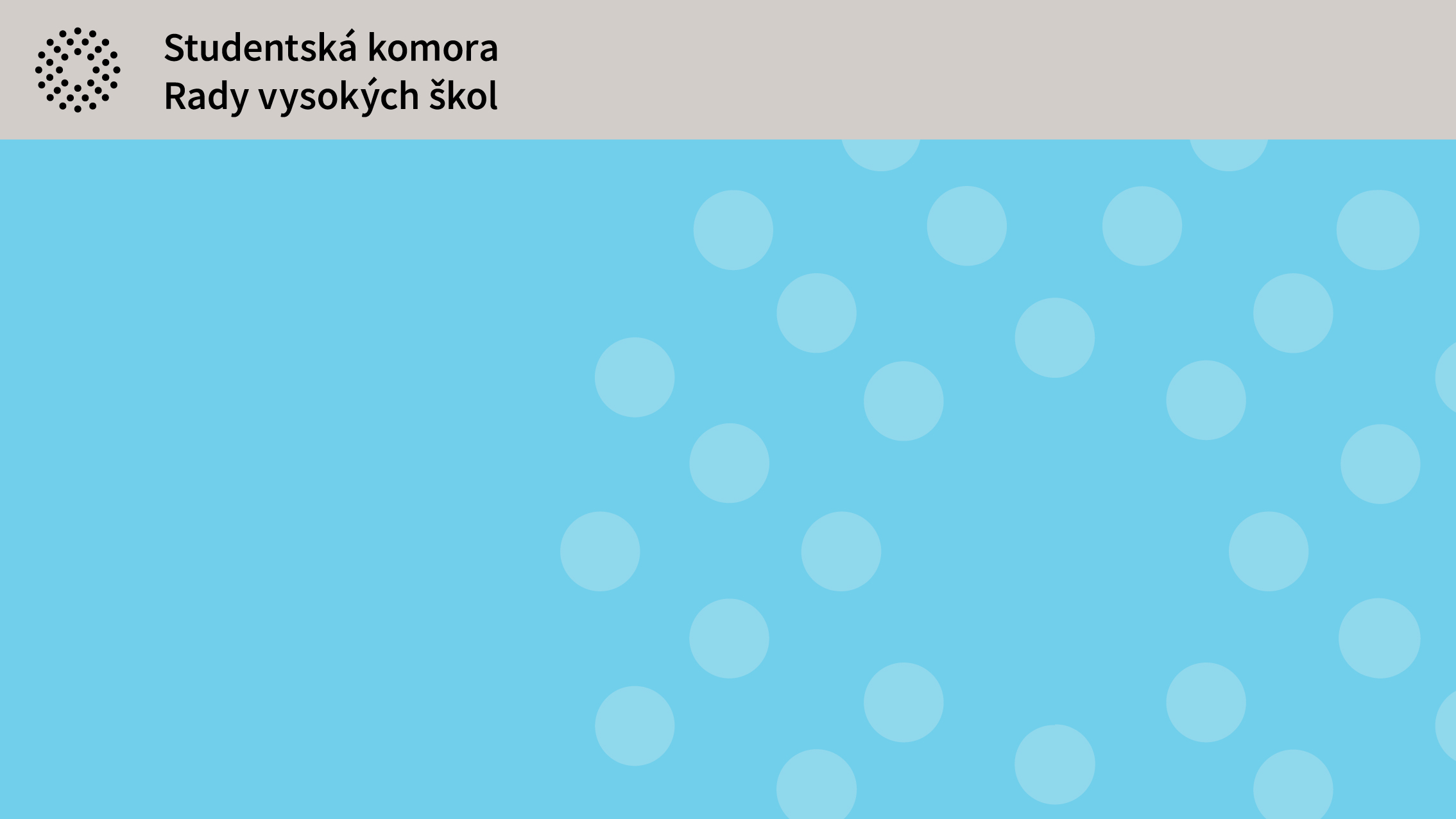 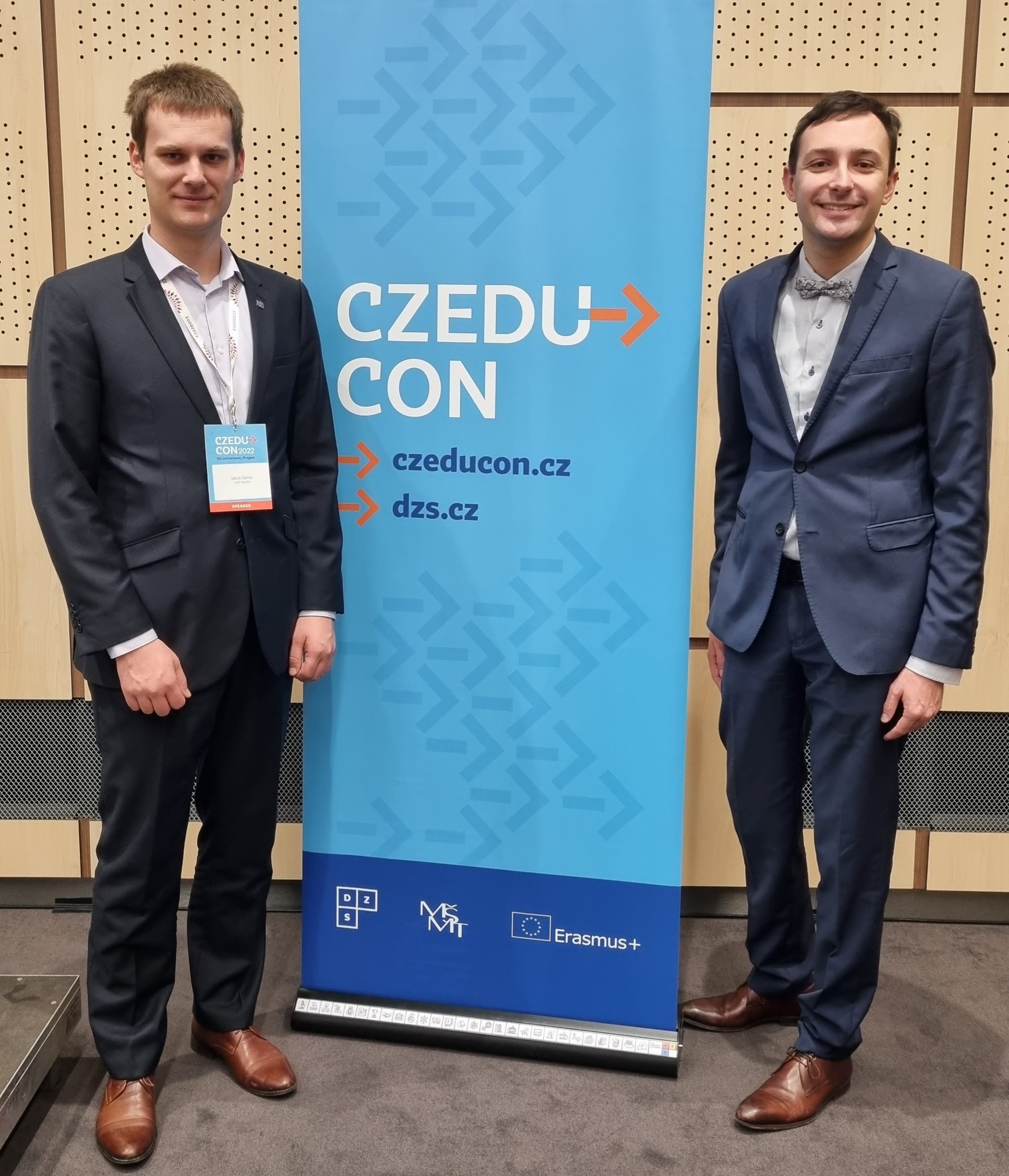 Reprezentativní činnost.
CZEducon (O2)
Internacionalizace(Evropské univerzity)Virtuální mobility atd.
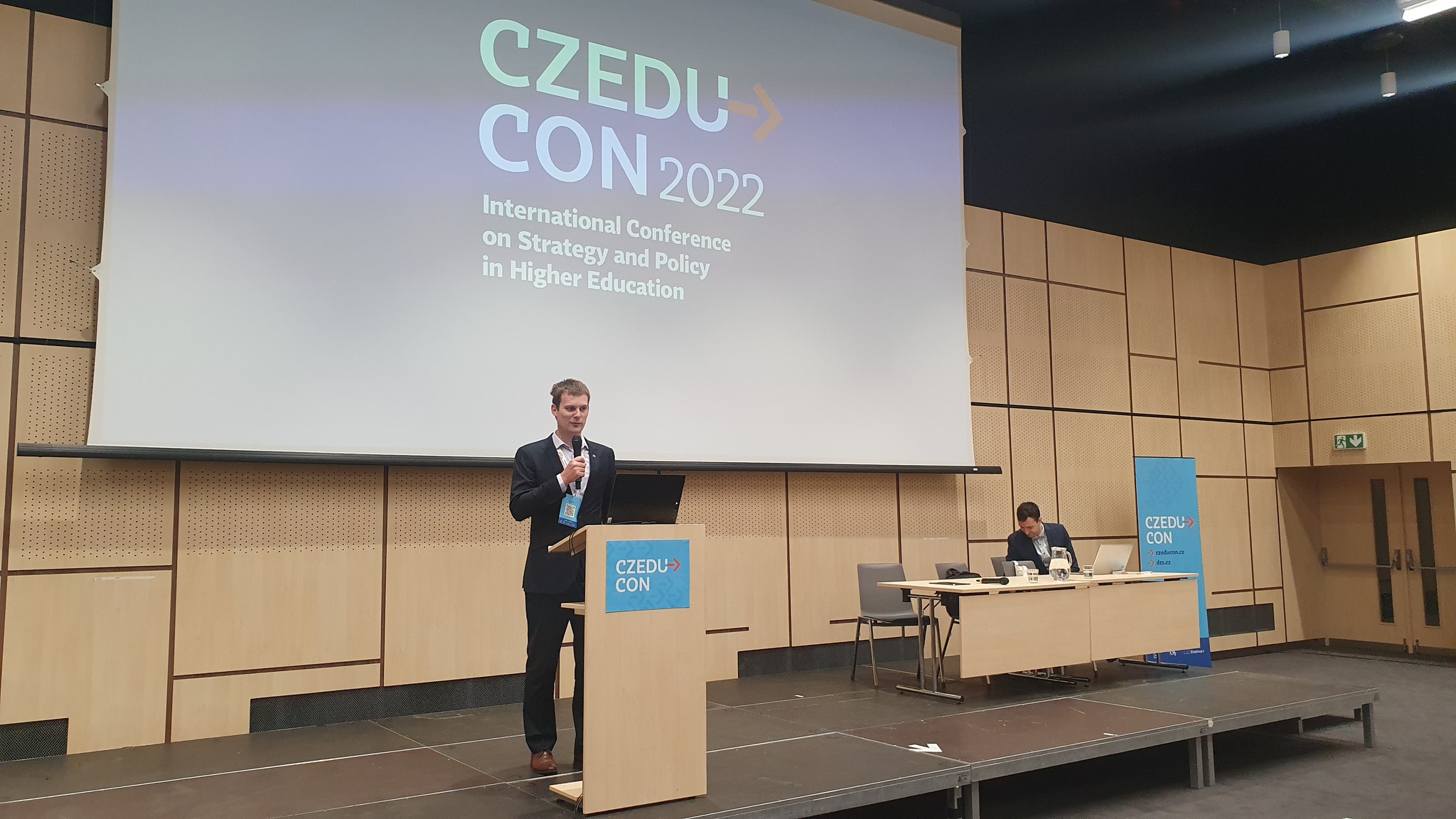 3
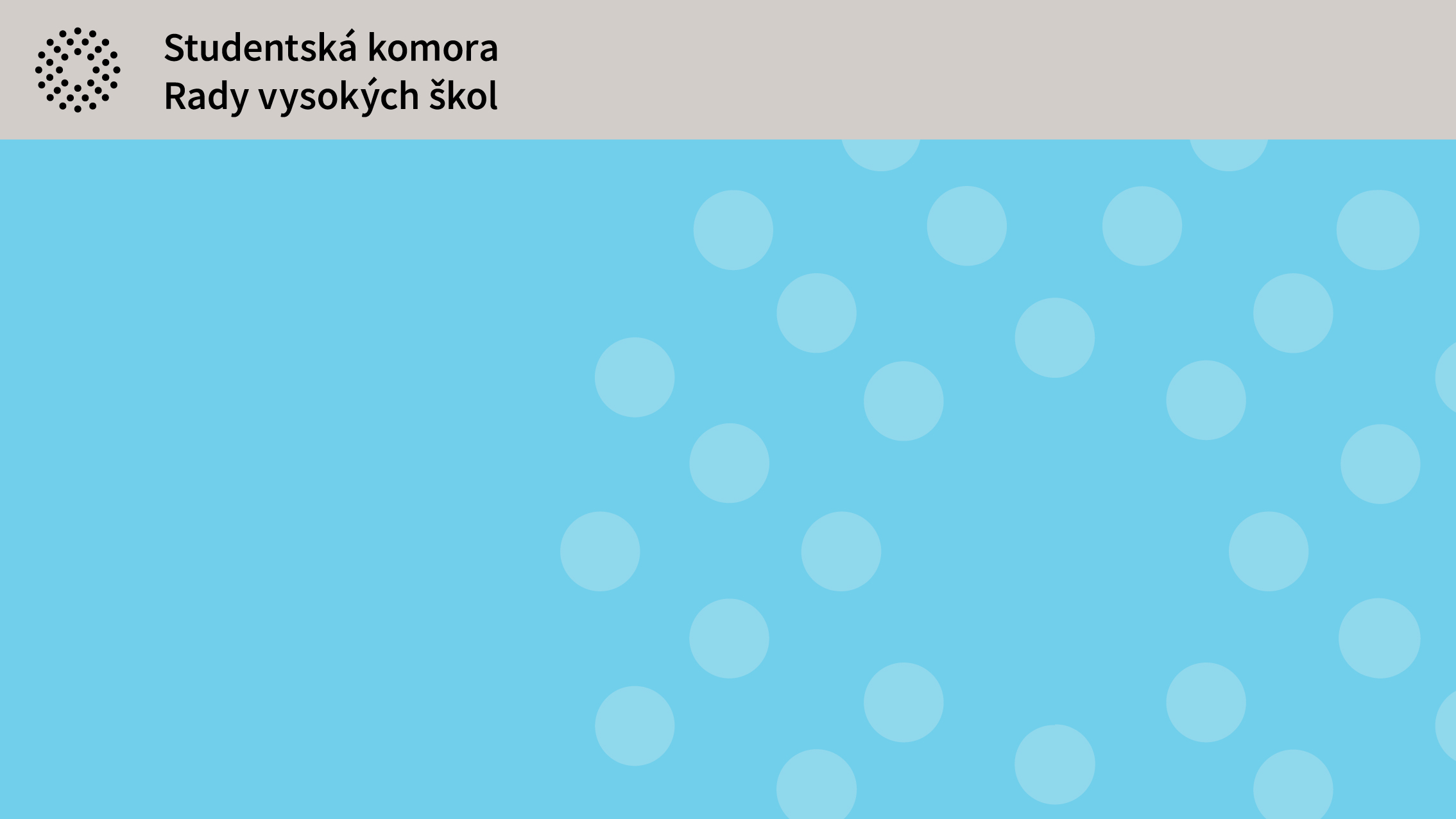 Situace zdražování kolejí.
Usnesení:SK RVŠ apeluje na vysoké školy, aby nepřenášely veškerou finanční zátěž spojenou se zvýšenou cenou energií na studentky a studenty.Koleje mají sloužit jako dostupná alternativa k nájemnímu bydlení v univerzitních městech, kde tato možnost smazává nerovnosti k přístupu ke vzdělávání.Při zvyšování cen kolejného a stravy by měly vysoké školy přijít s mechanismem pomoci ohroženým studentům a studentkám pomocí ubytovacího stipendia nebo stipendií na pomoc v tíživé finanční situaci.
4
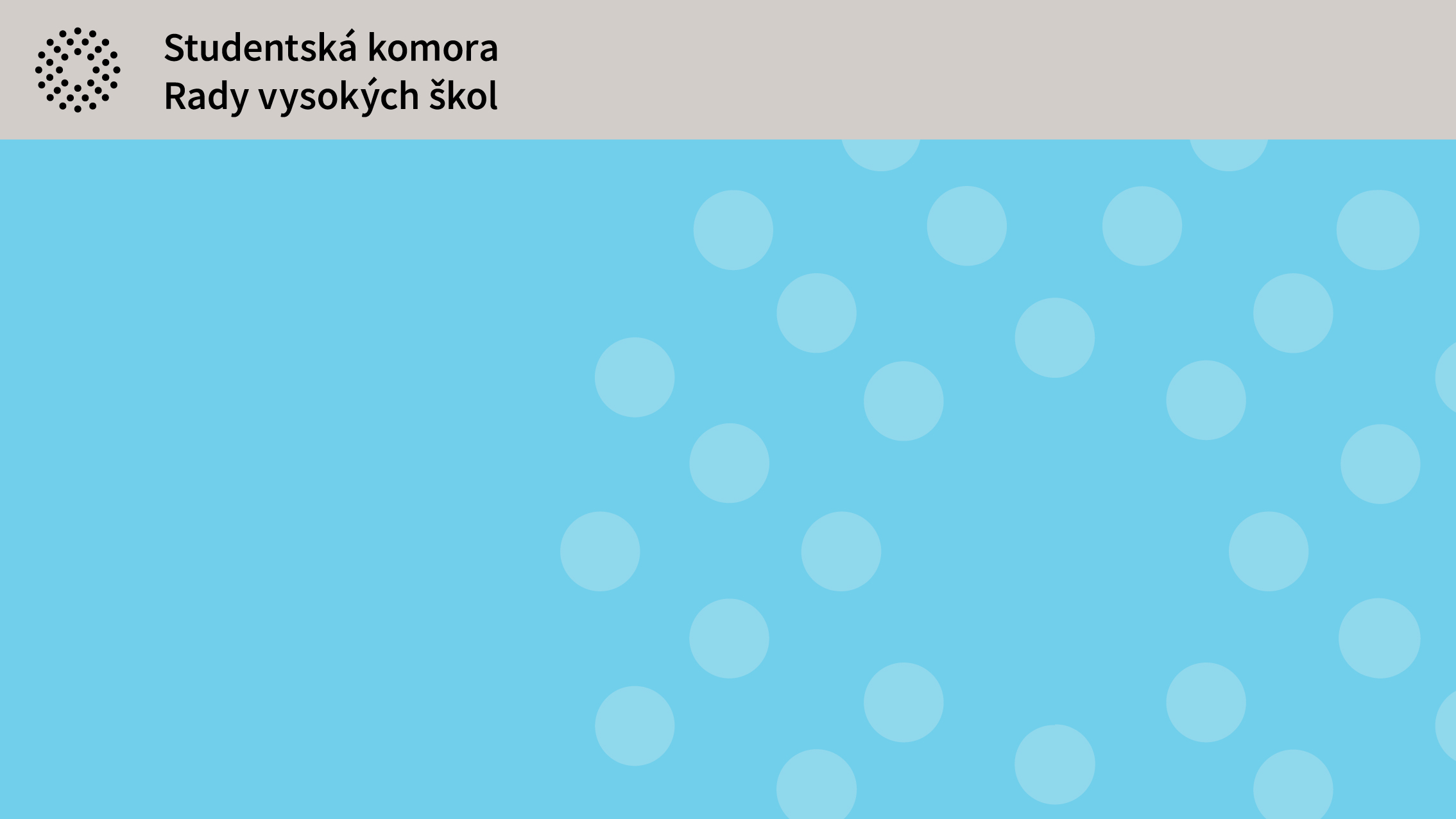 Podpora RVŠ Board Meetingu ESU
Vyúčtování BM meetingu:
Spoluúčast SK RVŠ z rezervy zatím 207 200,- (strava v seminární části) + nemáme informace o cestovních nákladech funkcionářů ESU.Celkové náklady na akci přes 2,5 mil Kč (CRP, poplatky, příspěvek uni a doplatek z rozpočtu SK RVŠ.
Usnesení:Předsednictvo RVŠ podle zásad hospodaření SK RVŠ navyšuje finanční prostředky na činnost SK RVŠ v roce 2023 o 200 000 Kč s ohledem na spolufinancování organizace prestižního Valného shromáždění ESU.
5
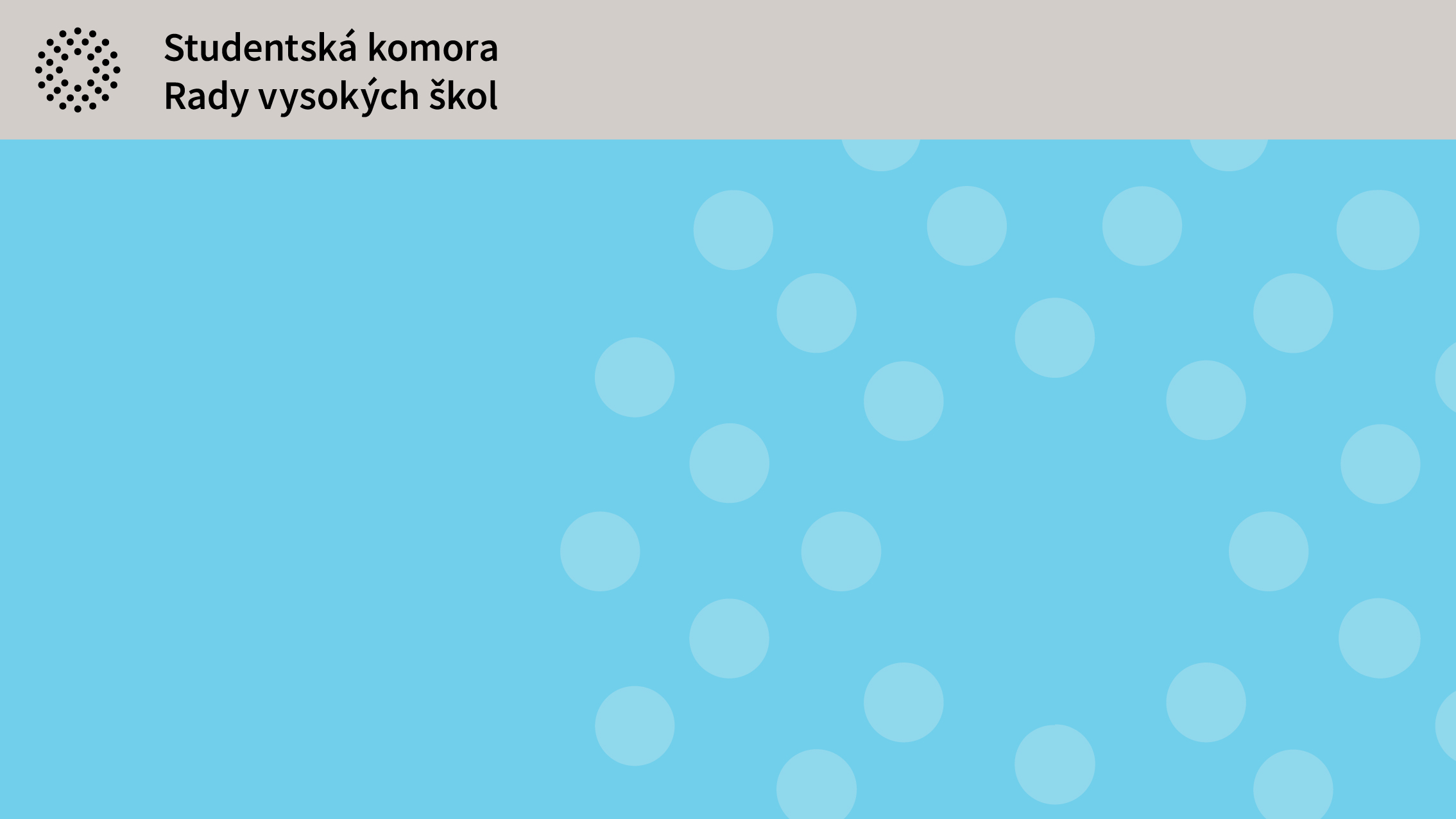 Usnesení:
Předsednictvo Rady vysokých škol bere na vědomí informace ze Studentské komory RVŠ.
6